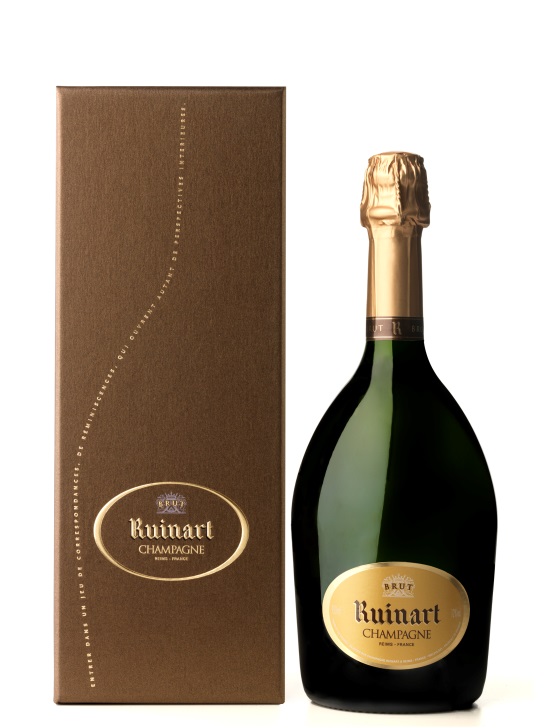 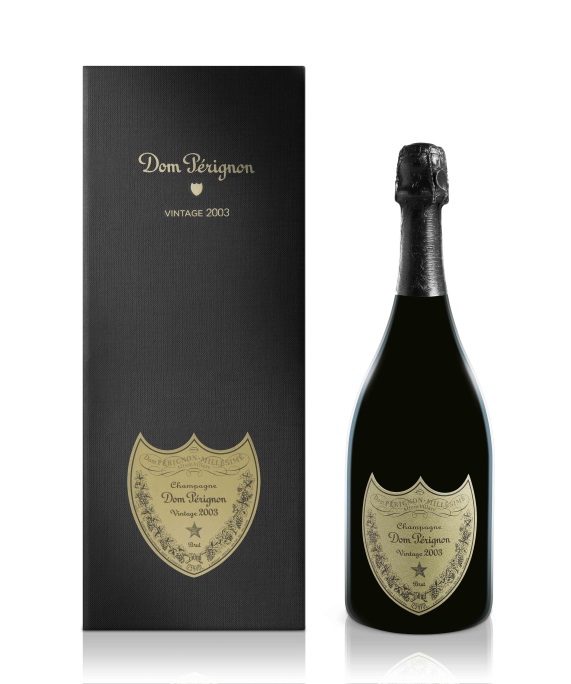 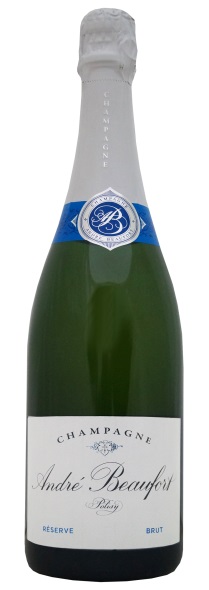 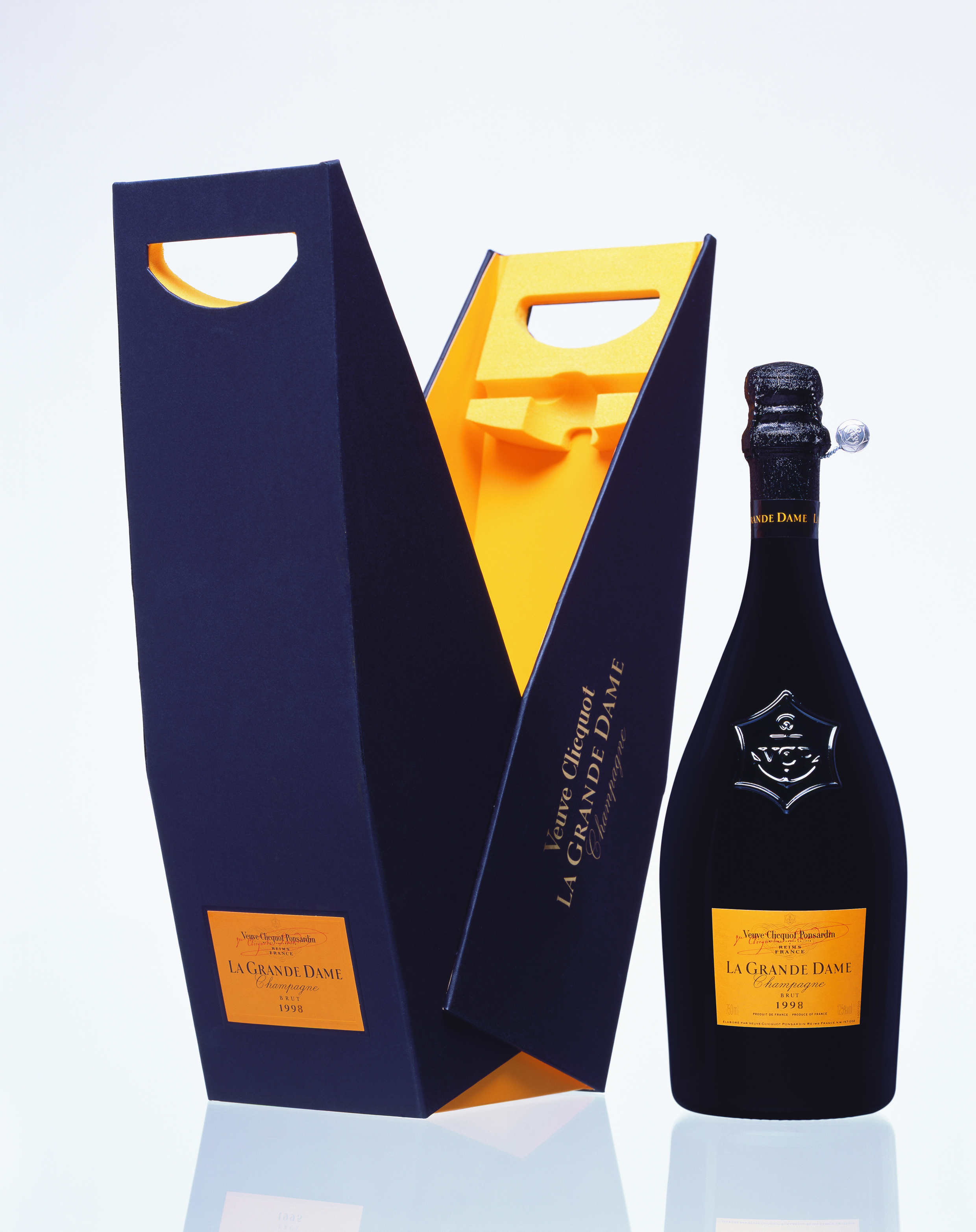 Арт. 85422
Цена: 3 000
Арт. 93762
Цена: 9 000
Арт.630127
 Цена: 5 000
Арт. 20583
Цена: 8 500
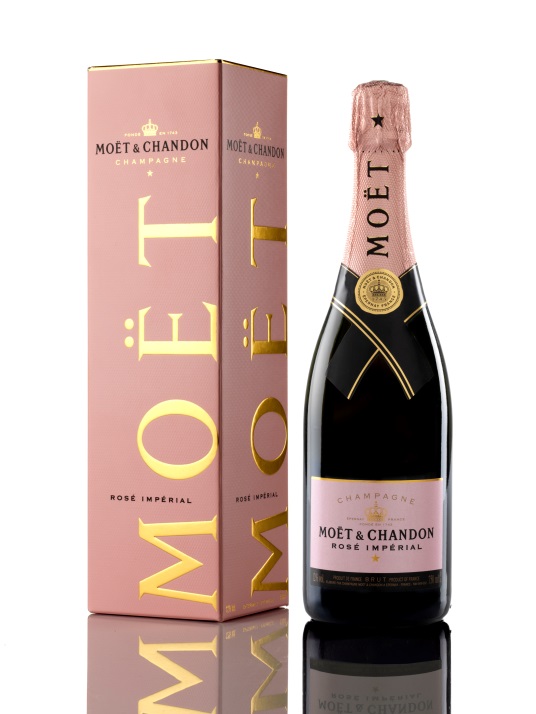 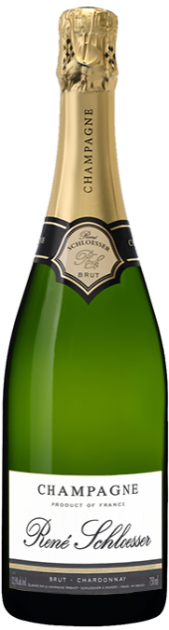 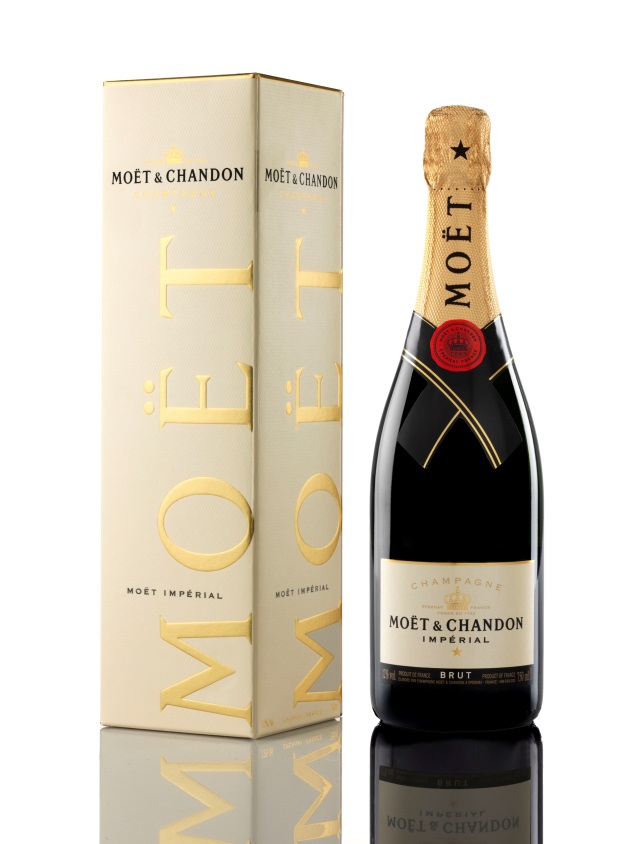 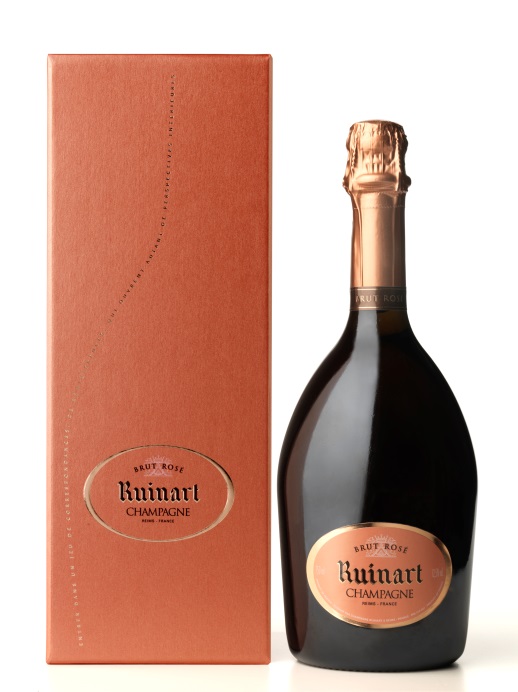 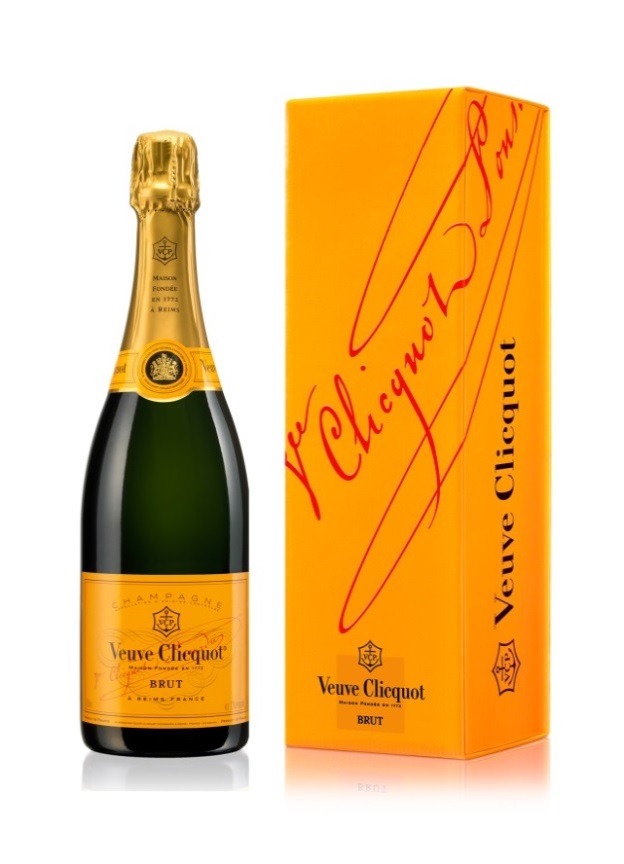 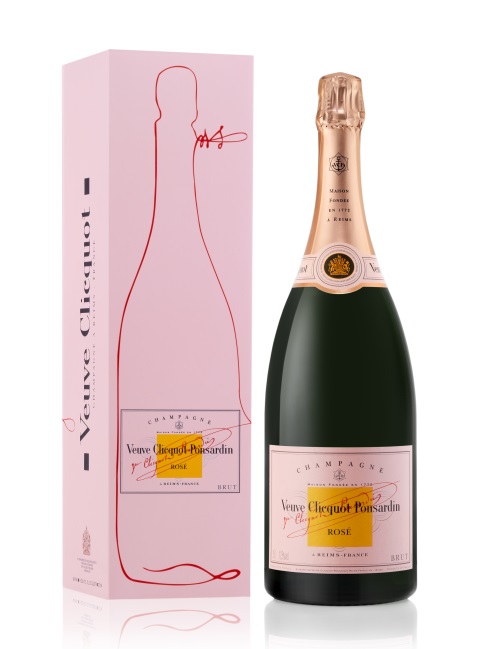 Арт. 255007 
Цена: 3 750
Арт.326269
 Цена: 3 350
Арт. 20570 
Цена: 2 800
Арт. 12336 
Цена: 2 550
Арт.616982
 Цена: 2 400
Арт. 425377
Цена: 3 100
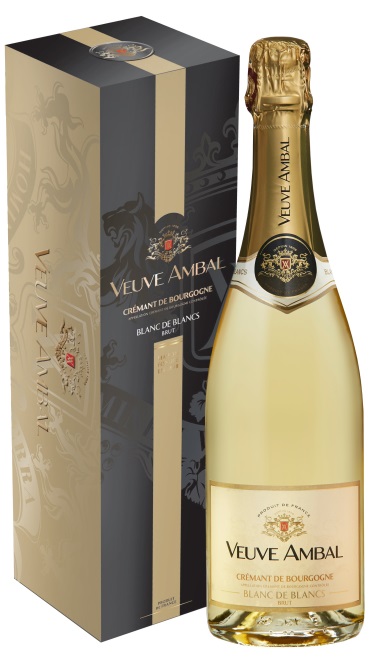 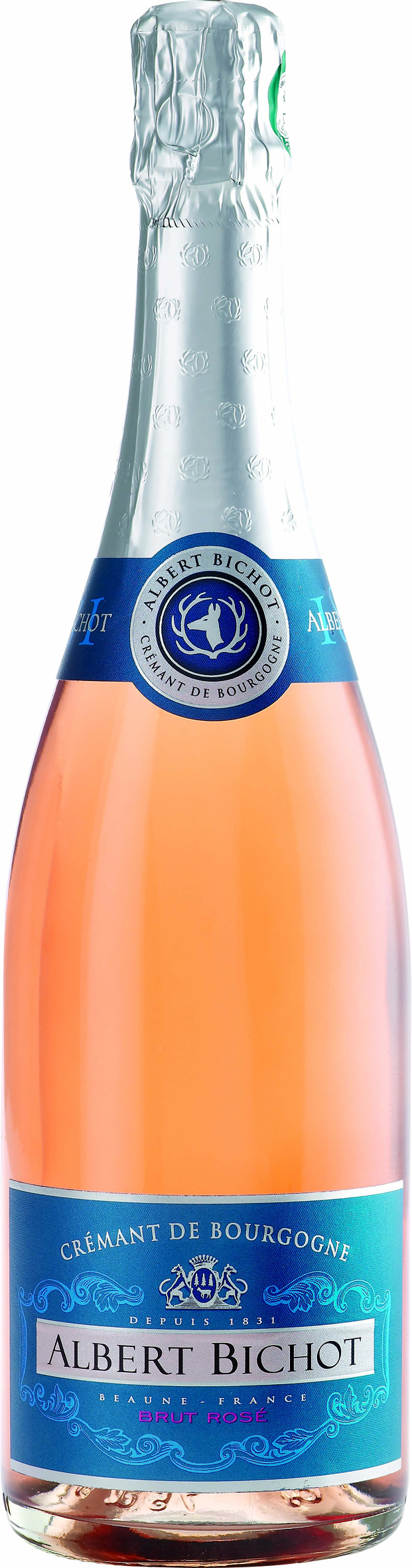 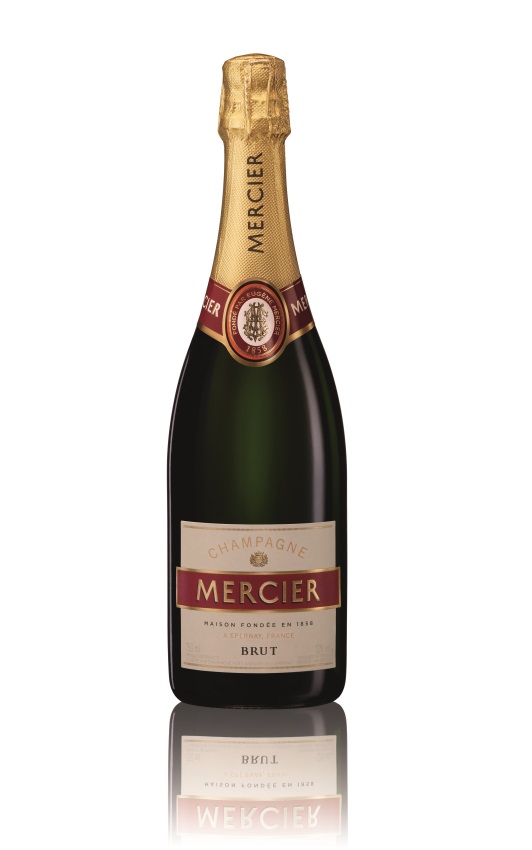 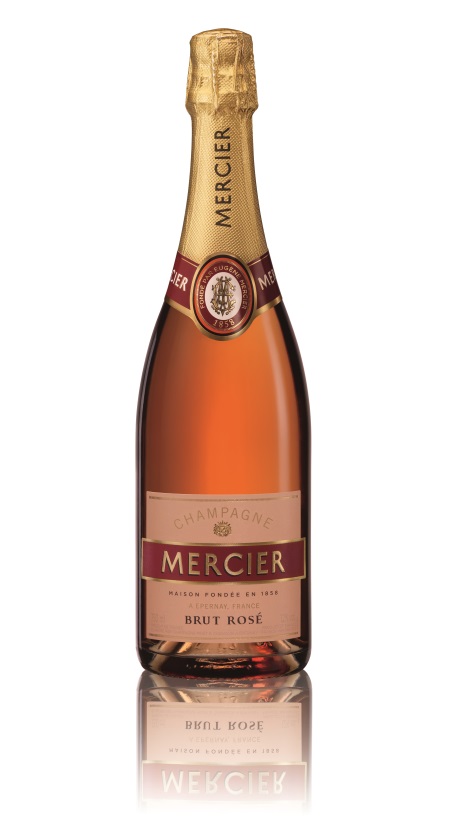 Арт.586558 / 586566
 Цена: 1 900
Арт. 625609
Цена: 1 400
Арт. 608828
Цена: 1 050
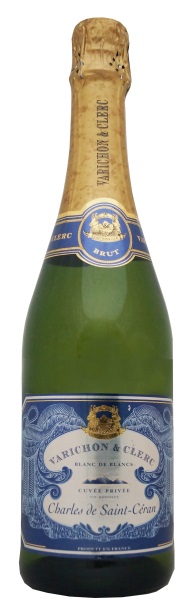 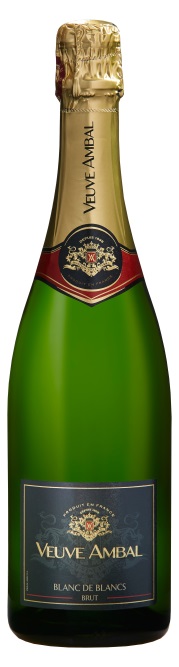 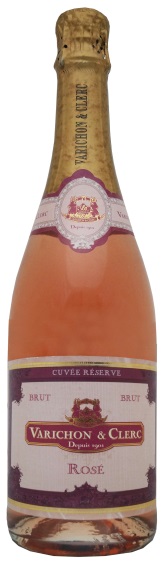 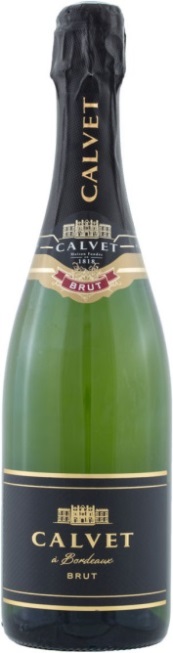 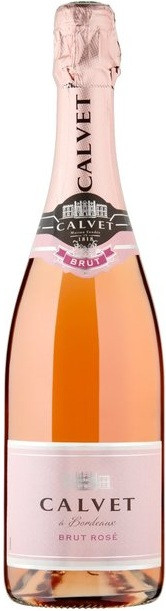 Арт. 566271 
Цена: 500
Арт. 640492/ 640493 
Цена: 700
Арт. 566262 
Цена: 500
Арт. 628104 
Цена: 375
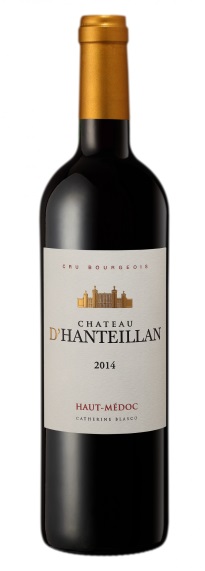 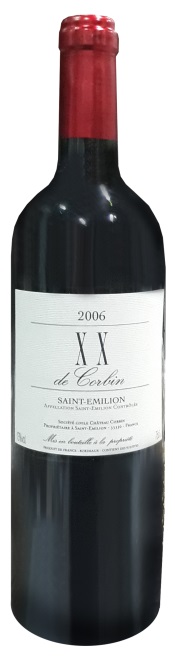 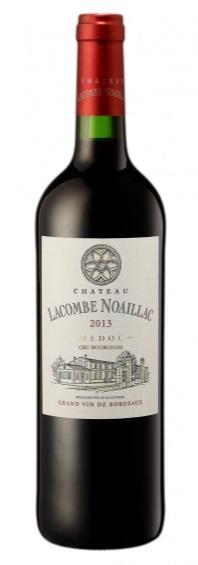 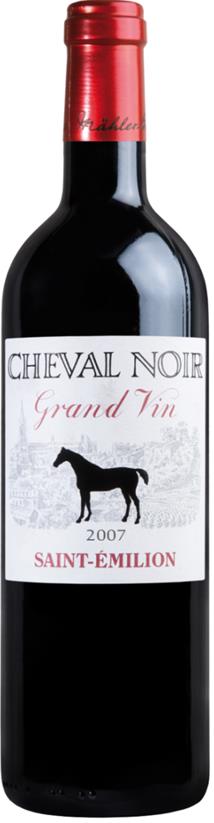 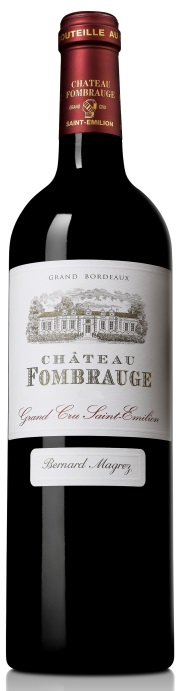 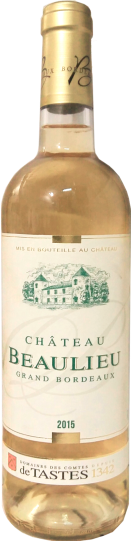 Арт. 264456 Цена: 3 600
Арт. 611308
Цена: 1 500
Арт. 606441
Цена: 1 650
Арт. 616371
Цена: 1 000
Арт. 616372
Цена: 850
Арт. 639375
Цена: 1 150
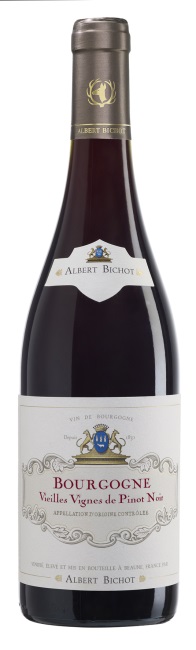 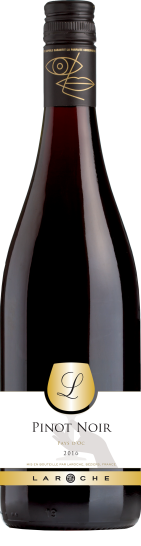 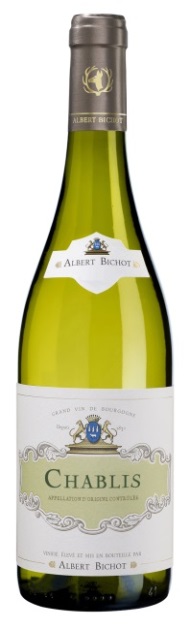 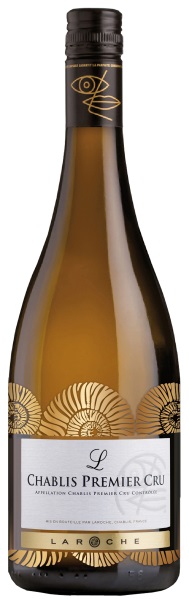 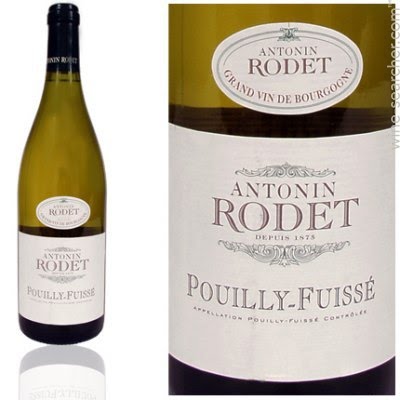 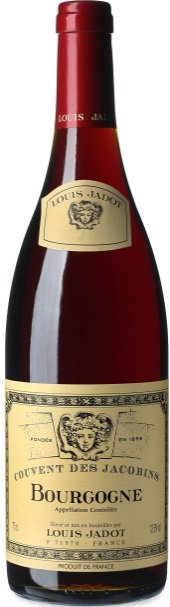 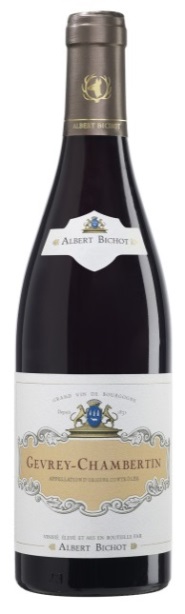 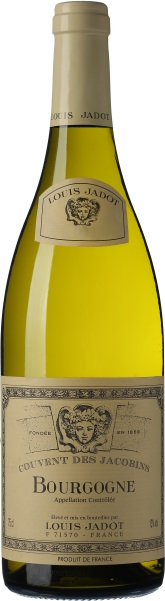 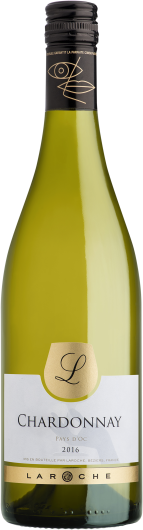 Арт. 608836
Цена: 3 100
Арт. 608843
Цена: 1 350
Арт. 345132/345134
     Цена: 1 050
Арт. 608832
Цена: 900
Арт. 606404
Цена: 1 500
Арт. 616367/ 616368
        Цена: 500
Арт. 616373
Цена: 1 500
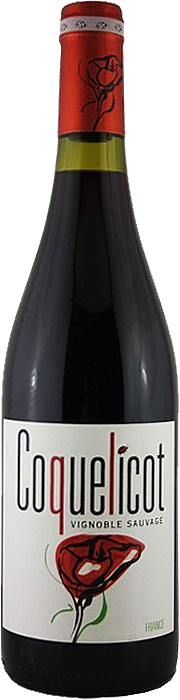 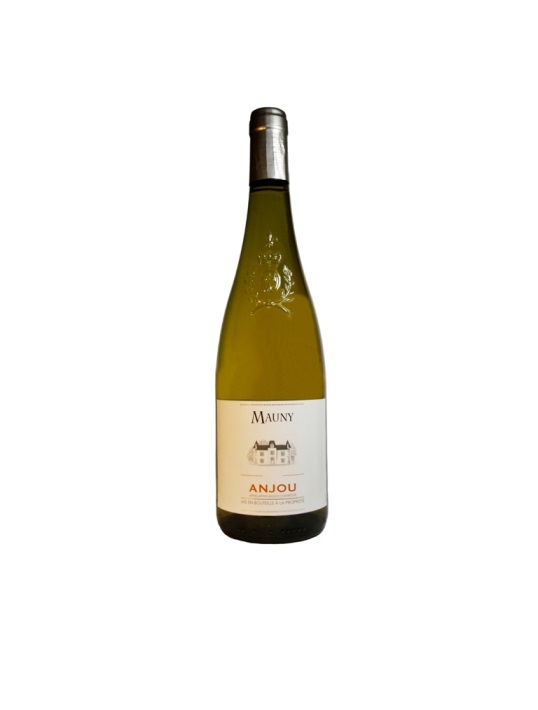 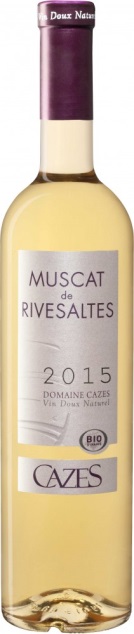 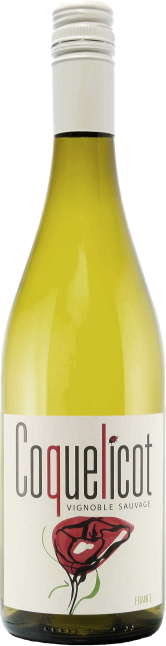 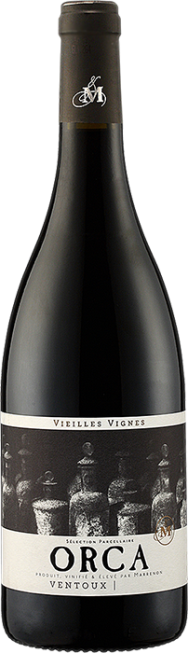 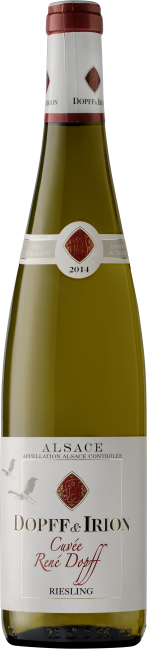 Арт. 550499
Цена: 375
Арт. 552298
Цена: 1 000
Арт. 552293/ 604187
         Цена: 375
Арт. 607340
Цена: 900
Арт. 616370
Цена: 850
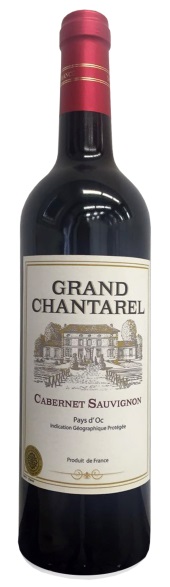 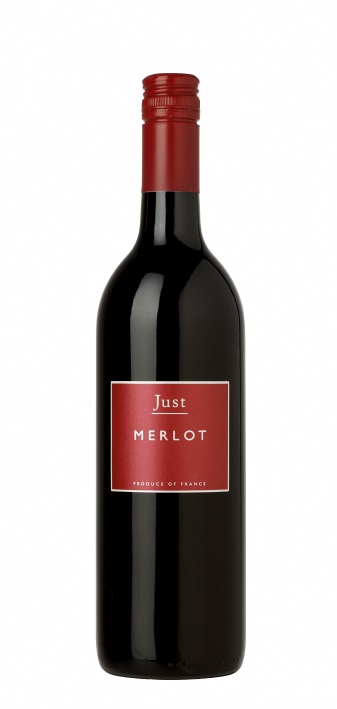 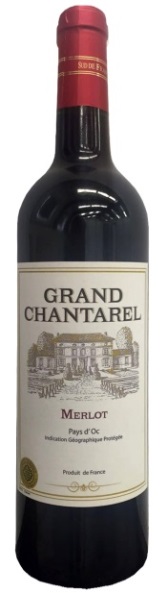 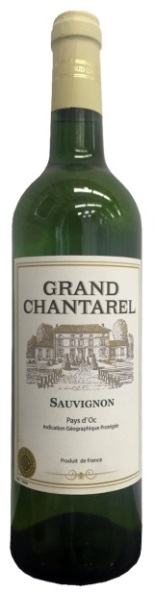 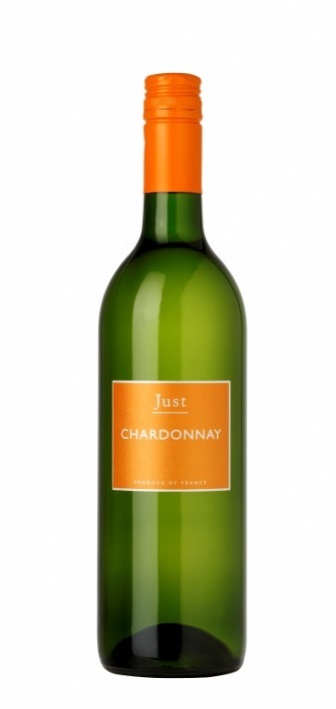 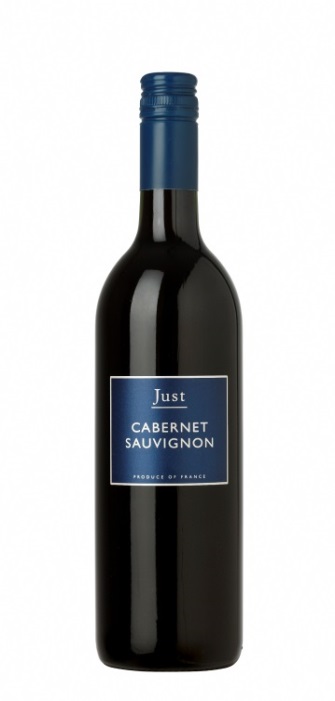 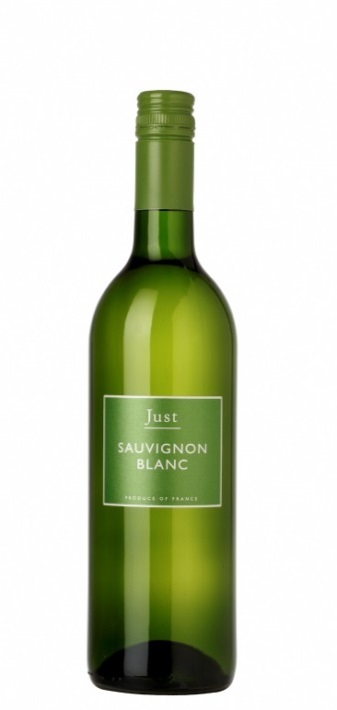 Арт. 573883/ 573881/ 573882
              Цена: 350
Арт. 314817/ 314819/ 314818/ 616511
         Цена: 300